Bağ Dokusu Hastalıklarına
Tanısal Yaklaşım
Dr. Nilgün Çakar
Bağ dokusu hastalıkları
Kollagen doku hastalıkları
Romatizmal hastalıklar
Sistemik Lupus Eritematozus
Juvenil Dermatomyozit
Skleroderma 
Sjögren Sendromu
Miks bağ dokusu hastalığı
Juvenil idyopatik artrit
Tanımlanmamış bağ dokusu hastalığı
Bağ dokusu hastalıklarında;
Çoklu organ ve sistem tutulumu vardır
Yakınma ve bulgular çok çeşitlidir
Otoimmün yolla hedef organda inflamasyon olur
Birden fazla otoimmün hastalık bir arada görülebilir
Birleşik-karma bağ dokusu hastalığı
(Miks bağ dokusu hastalığı)
Çocuklarda farklılaşmamış- tanı koydurucu özellikleri tam olmayan bağ dokusu hastalığı görülebilir
Klinik yakınmalar
Enfeksiyon
Malignite
Metabolik
Ortopedik
Kronik ağrı oluşturan durumlar
Bağ dokusu hastalıkları


Öykü ve fizik muayene bulgularına dayanan ayırıcı tanı yapılır
Benzer klinik yakınmalara neden olur
Bağ dokusu hastalıklarında;
Ateş
Halsizlik
Eklem ağrısı
Döküntü
Sık görülen yakınmalardır
Ateş, halsizlik
Ateş;
Sistemik JİA, SLE, vaskülitler, ARA, Sarkoidoz, MKDH 
Malignite, enfeksiyon, İBH, otoinflamatuvar sendromlar, 
	Kawasaki hastalığı, 

Halsizlik ;
Bağ dokusu hastalıklarında
Kronik enfeksiyonlar, viral enfeksiyonlar, maligniteler, depresyon,  kronik halsizlik sendromu
Güçsüzlük,
JDM, SLE, MKDH’na bağlı myozit, derin lokalize skleroderma

Müsküler distrofiler, metabolik ve diğer myopatiler, hipotiroidi
Artralji
JİA, SLE, JDM, vaskülit, skleroderma, sarkoidoz, ARA

	Malignite, enfeksiyon hipotiroidi, travma, büyüme ağrısı, fazla kullanım
Göğüs ağrısı
  JIA, SLE (perikardit, osteokondrit )

  Kosta kırığı, viral perikardit, panik atak, hiperventilasyon
Sırt ağrısı
   Entezit ilişkili artritler, juvenil ankilozan spondilit

   Vertebra kompresyon kırığı, diskit, intraspinal tümör, spondilolizis, kemik iliğini tutan maligniteler, ağrı sendromları, kas spazmı, travmalar
Bağ dokusu hastalıklarında
Mukokütanöz 
Kas iskelet sistemi
Göz
Hematolojik
Kalp- akciğer
Böbrek
Gastrointestinal
Nörolojik
Vasküler tutuluma ait bulgular vaardır
Bağ dokusu hastalıklarında cilt bulguları
Eritem
Malar rash
Heliotrop rash
Gottron papülleri
Eritema nodosum
Purpura, peteşi, ülser
Livedo retikülaris
Alopesi
Morphea
Cillte serteşme, ödem
Lineer skleroderma
Raynoud fenomeni
Malar raş
Romatizmal hastalıklarda;
SLE, JDM 
    SLE’de nazolabial oluk korunur
	(Kelebek raş )


Romatizmal olmayan hastalıklarda;
	Güneş yanığı, 
	Parvovirus B19 enfeksiyonu (5. hastalık), 
	Kawasaki  hastalığı
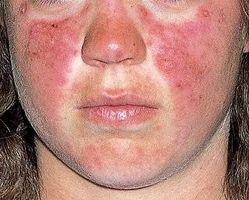 SLE malar raş
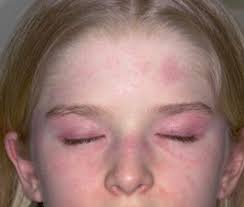 JDM Heliotrop raş
Oral Ülserler
Romatizmal hastalıklarda;
	SLE, Behçet hastalığı 
	(Behçet hastalığında 
	genital ülserler de olur)



Romatizmal olmayan hastalıklarda;
	HSV infeksiyonu, PFAPA sendromu
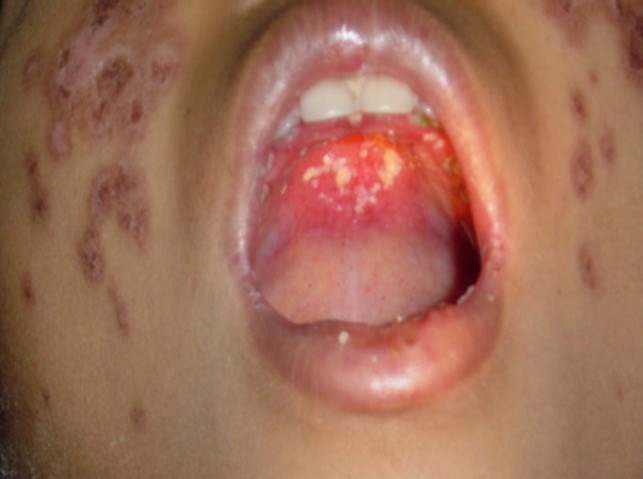 Purpurik raş
Romatizmal hastalıklarda; 
	Vaskülitler (ANCA ilişkili vaskülitler, HSP)



Romatizmal olmayan hastalıklarda; 
	Meningokoksemi, trombositopeni, pıhtılaşma pozuklukları
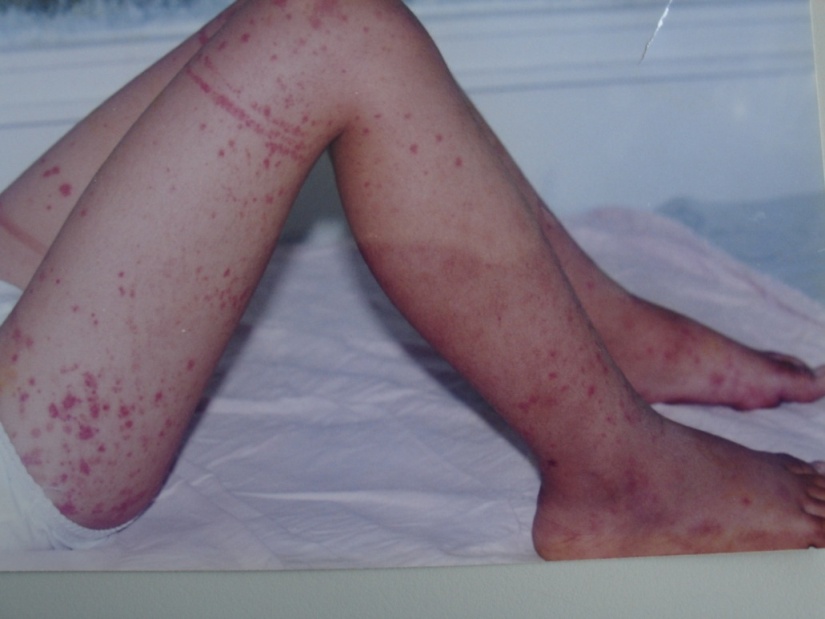 Gottron papülleri
Romatizmal hastalıklarda;
	JDM 
	







Romatizmal olmayan hastalıklarda;
	Psoriazis, egzema
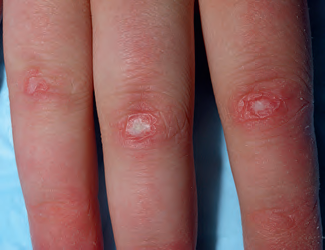 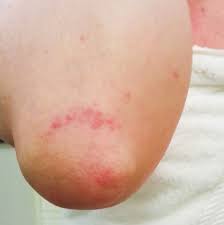 Bağ dokusu hastalıklarında muayene bulguları
Malar raş, Purpurik raş, Gottron papülleri, 
Alopesi : SLE, skleroderma
Oral ve genital ülserler 
Raynaud fenomeni: Primer RF, skleroderma, SLE, MKDH, overlap sendromlar
Periungual telenjiektazi :JDM, skleroderma, sekonder Raynoud fenomeni 
Fotosensitivite (SLE, JDM, ilaç)
Artrit
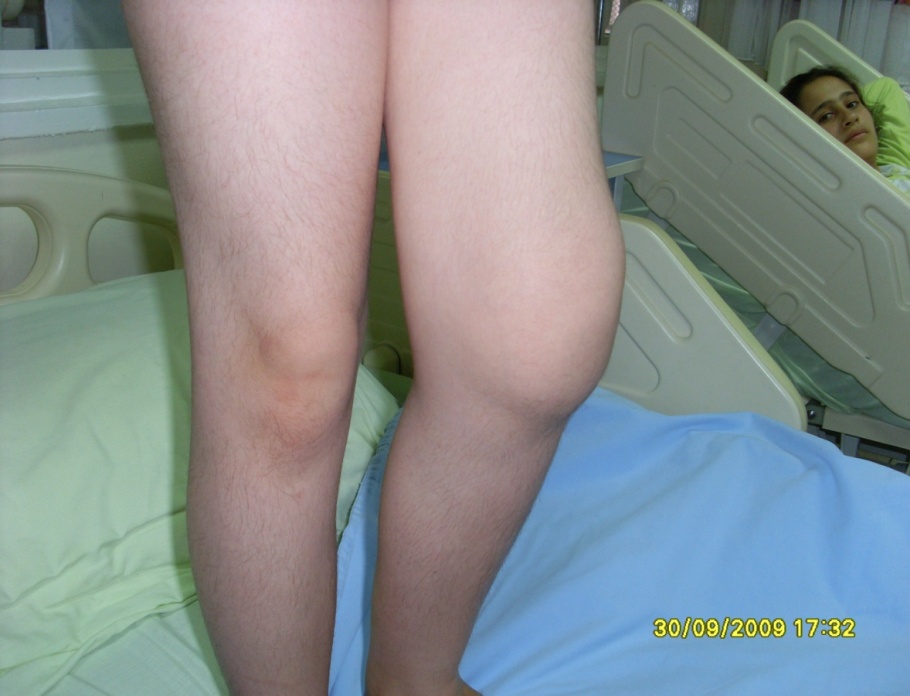 Romatizmal hastalıklarda;
	JIA (6 haftadan uzun süren artrit) 
	SLE, vaskülitler, ARA, reaktif artritler (akut)





Romatizmal olmayan artritler;
	Postviral artritler, reaktif artritler, travma,  enfeksiyon, lyme, Kawasaki, maligniteler
Yaygın lenfadenopati: SLE, poliartiküler JİA, sistemik JİA

Düzensiz pupiller JİA

Eritematöz konjuktiva: Uveit, episklerit (JİA, spondilartropatiler, sarkoidoz, SLE, vaskülit
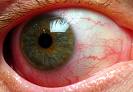 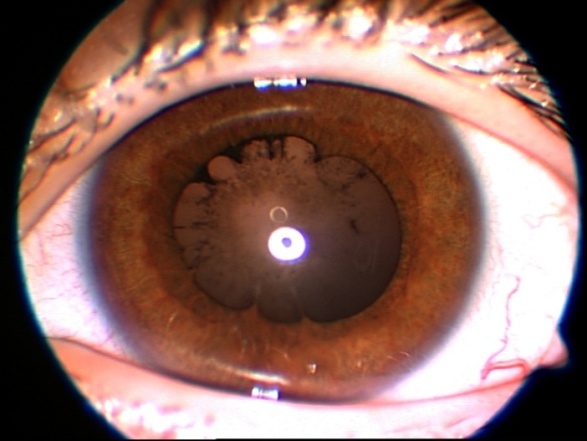 Perikardiyal sürtünme sesi, ortopne: sistemilk JİA, SLE, sarkoidoz 

Koroner arter dilatasyonu: Kawasaki , diğer sistemik vaskülitler, sistemik artritler

İnterstisyel akciğer hastalığı: SLE, MKDH, Sistemik skleroz

Pulmoner kanama: Wegener granülomatöz, mikroskopik polianjiitis, SLE, Behçet hastalığı
Tanı
Özgül tanı testi yoktur
Romatizmal olmayan hastalıkların dışlanması gereklidir
Düşünülen romatizmal hastalığa daha özgül olduğu bilinen testler istenir
Laboratuvar incelemeler
Akut faz belirteçleri
ESH, CRP
 Trombositopeni, nötropeni,  anemi
Kas enzimleri: CK, AST, ALT, aldolaz, LDH
Serum albumin, globülin
TFT
Otoantikorlar
C3, C4, CH50 
İmmünkompleksler, Immün globülinler,  vWF

BİYOPSİ (Cilt, organ)
Antinükleer antikorlar (1/100 titrenin üzeri anlamlı)
Sağlıklı bireylerde 1/40 titre 1/3,  1/160 titre 1/20 oranında pozitif
Sağlıklı bireyler			Yaşla beraber artar
					Kadınlarda daha sık

Sistemik otoimmün hast		SLE, MKDH, Skleroderma, polimyozit, 
					Dermatomyozit, Sjögren, RA, JIA

Organ spesifik, otoimmün hast	Otoimmün hepatit, primer otoimmün kolanjit,      				Otoimmün tiroid hastalıkları

İlaçlar				Prokainamid, hidralazin, İNAH, minoksiklin, 					penisilamin, antikonvülzanlar, metil dopa, 					klorpromazin, diltiazem

Enfeksiyonlar			EBV, SBE, Sıtma, Hep C, Parvovirus
Otoantikorların duyarlılık ve özgüllükleri
Duyarlılık          Özgüllük	
ANA		SLE			 	%90-95		%90
			İlaca bağlı SLE			100
			Juvenil SLE			100
			Juvenil sistemik sklerozis		80.7
			Juvenil Sjögren sendromu		92
AntidsDNA	SLE				50-70		90-98
			Juvenil SLE			54		84-95
Anti-histon	İlaca bağlı lupus			90
			SLE				50
Anti-Sm		J SLE				48		99	
Anti U1 snRNP	MKDH				95-100
Anti Ro/La	Juvenil Sjögren			60-70		orta
antiscl-70 	J sistemik sklerozis			34		99
Anti Jo-1		J myozit				5-10		98
Antifosfolipid	J SLE				45		tromboz
aCL		J SLE				39-49
Antiβ2GPI	JSLE				35		NP
LA		JSLE				13-35		SSS
Antiribozom	SLE				10-20		Psikoz
Görüntüleme
Direk grafiler
Kemik sintigrafisi: Osteomyelit, nöroblastom, kronik mültifokal osteomyelit, sistemik artrit
MRI: İnflamatuvar myozit, kronik artrit
Kardiyo-pulmoner değerlendirme: Tele, EKG, EKO
Solunum fonksiyon testleri, karbonmonoksit difüzyon testi, AC tomografisi
Tedavi
NSAİİ

Glükokortikoidler (oral, pulse iv, intraartiküler, oftalmik)

Hastalık modifiye edici ilaçlar
		Biyolojik olmayanlar: Siklofosfamid, azathioprin, mycophenolat 	mofetil, metotrexat, sulfosalazin, hidroksiklorokin 
		
		Biyolojik ilaçlar: anti-TNF, anti-İl, 1anti-İL6, anti İL-17, antiCD20 	antikor, İVİG
Bağ dokusu hastalıkları
Sistemik Lupus Eritematozus
Juvenil Dermatomyozit
Skleroderma 
Sjögren Sendromu
Miks bağ dokusu hastalığı
Tanımlanmamış bağ dokusu hastalığı
Sistemik Lupus Eritematozus
Çoklu organ tutulumu ile seyreder ve  otoimmün hastalıkların prototipidir

SLE’ lerin  %10-20’si çocukluk çağında başlar
Ortalama başlangıç yaşı 12’dir, 5 yaşın altında nadirdir
Kızlarda daha sık görülür (4.5-5 : 1) 
Çocuklarda böbrek tutulumu sıktır (%75)
SLE etyoloji-patogenez
Genetik
Çevresel tetikleyici faktörler
 Sigara, alkol, kimyasallar, UV
Hormonlar
Enfeksiyon (Epstein Barr virüs, parvovirüs) 
Aşılar

Çevresel faktörler immün sistem ve genom ile nasıl bir etkileşime giriyor ve otoimmün hastalıkları tetikliyor, hastalığın alevlenmesine neden oluyor ?
SLE patogenez
İmmün disregülasyon sonucu  immün kompleks oluşumu

Hem doğal hem de adaptif immün yanıtda değişiklikler vardır. 

Kompleman eksiklikleri
Genetik olarak interferon-α (INF-α) nın fazla yapımı
Apopitozdaki bozukluklar
SLE patogenez
Sonuçta;
Oluşan otoantikorlar ve immünkompleksler;

Antikor aracılı direk hücre hasarı (sitopeni)
İmmün kompleks(İC) hastalığı: İC lerin yeterince temizlenememesi (LN, vaskülit) 

İC  oluşumu inflamasyon ve doku hasarı oluşturan 
kompleman aktivasyonuna neden olur.
SLE tanısında
Klinik bulgular hastalığa özgül değildir 

Bulgular hastalığın ilerleyen dönemlerinde ortaya çıkabilir. 

Çocuklarda hastalığın %40-90 kadarında bulgular özgülleşmemiştir. 

Tanı: ACR, SLICC  kriterleri

Klinik şüphe önemli
SLE tanı ölçütleri (ACR 1982,1997)
Malar raş (nazolabial oluk tutulmaz, fiks eritem, ele gelen döküntüler)
Diskoid lupus
Fotosensitivite
Oral veya nazal ülserler
Artrit
Serozit 
Böbrek tutulumu 
Nörolojik tutulum
Hematolojik tutulum
ANA pozitifliği
İmmünolojik tutulum (Anti dsDNA, Anti-Sm, Antifosfolipid antikor,
Tanı için 4 kriter
SLE immünolojik ve klinik tanı ölçütleri (SLICC-2012) (Systemic Lupus International Collaborating Clinics)
İmmünolojik ölçütler
ANA 
Anti dsDNA
Anti-Sm
Antifosfolipid antikor, LA, yalancı pozitif WDRL, AC (IgA,M,G), anti-2-glikoprotein I(IgA,M,G) pozitifliği
C3, C4, CH50 düşüklüğü
Direkt coombs pozitifliği- hemolitik anemi olmaksızın
Klinik ölçütler 
Akut kutanöz lupus
Kronik kutanöz lupus
Oral veya nazal ülserler
Skar olmaksızın alopesi
Sinovit
Serozit
Böbrek tutulumu
Nörolojik tutulum
Hemolitik anemi
Lökopeni
Trombositopeni
SLE-Tanı
ACR kriterlerine göre 4 kriter

SLICC kriterlerine göre (11 klinik, 6 immünolojik bulgudan) 
4 kriter gerekli
 
Bunların en az biri klinik ve biri laboratuvar kriter olmalı
Biyopsi tanılı böbrek tutulumu varsa ANA veya antidsDNA pozitifliği yeterli
SLE-klinik bulgular
Ateş, halsizlik, kilo kaybı, iştahsızlık

İmmün aktivasyona bağlı yaygın lenfadenopati, hepatosplenomegali

Tek organ tutulumu ile başlayabilir veya çoklu organ tutulumu ile gelir
Mukokütanöz bulgular (%85)
Oral ve nozofarengeal ağrısız ülserler
Malar raş
Solmayan eritem, ciltten kabarık , malar çıkıntılar ve burun kökünüde içine alan- kelebek benzeri makülopapüler döküntü
Nazolabial oluk genellikle tutulmaz
Diskoid raş
Eritematöz yama şeklinde, keratoz, pullanma , atrofi, folliküler tıkaçlar
Fotosensistivite
Güneş ışınları-UV ile cilt lezyonlarında, ve sistemik bulgularda alevlenme
Alopesi (skarsız)
SLE- Mukokutanöz bulgular
Raynaud fenomeni
Palmar/plantar/periungual eritem
Livedo retikularis
Vaskulit  
Peteşi  
Ele gelen purpura (lekositoklastik vaskülit )  
Chilblain lezyonlar/Nodül  
Parmaklarda ülserler
Mukokütanöz bulgular
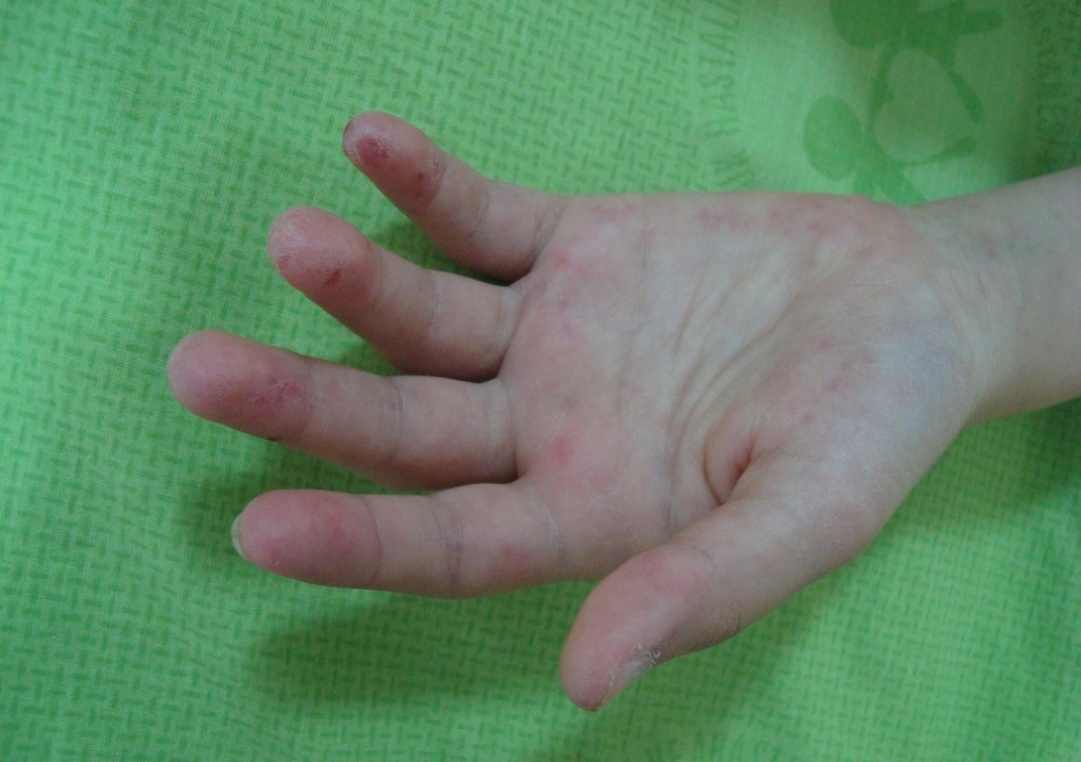 Palmar eritem
Parmak uçlarında, bacaklarda purpura
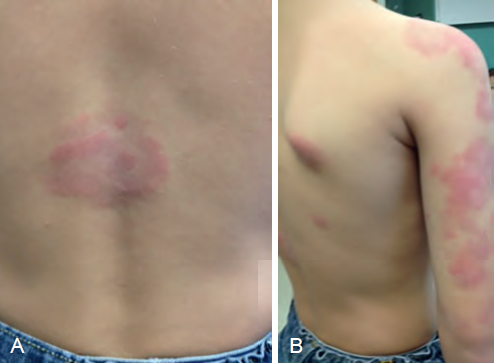 Subakut kutanöz lupus
Artrit 
≥2 eklemde hasar bırakmayan akut artrit

Serozit-Plevrit
Plöretik ağrı, sürtünme sesi, perikardiyal effüzyon belirtileri (sürtünme sesi, EKG, EKO)

Böbrek hastalığı
Persisten proteinüri >0,5 g/gün veya +++ proteinüri,  hücre ve granüler silendirler
Lupus nefriti (Klas I-VI)
Nörolojik tutulum 
Başağrısı, konvülziyon, anksiyete, psikoz (İlaca bağlı olmayan ve böbrek yetmezliği, ketoasidoz, elektrolit dengesizliği olmaksızın), nörit, myelit                                                                              

Hematolojik tutulum
Hemolitik anemi ve retikülositoz / lökopeni< 4000/mm3 /lenfopeni< 1500/mm3 /trombositopeni< 100,000/mm3
Antifosfolipid sendromu
Trombozlar
Katastrofik antifosfolipid sendromu

Kardiyovasküler hastalık
Perikardit, myokardit, endokardit (Libman –Sacks)
Neonatal lupus (antiRo/SSA, antiLa/SSB), konjenital kalp blokları
İlaç ilişkili lupus
Kesin ilişkisi olanlar
Minocycline, procainamide, hydralazine, isoniazid, penicillamine, diltiazem, interferon-α, methyldopa, chlorpromazine, etanercept, infliximab, adalimumab

Olası ilişkisi olanlar
Fenitoin, ethosuximide, karbamazepine, sulfasalazine, amiodarone, rifampin, ………….
İlaçlar;
Lupusu başlatabilir
Lupusa benzer tablo oluşturabilir

Anti-histon antikor pozitifliği yüksek
Anti-dsDNA, hipokomplementemi nadir
Nörolojik hastalık ve böbrek tutulumu olağan değil
Laboratuvar bulguları
ESH
Ferritin 
CRP (enfeksiyon,serozit, artrit varsa )
İmmünolojik  bulgular 
ANA pozitifliği (>1/80 titre)
Anti-DNA antikor pozitifliği
Anti-Sm antikor  pozitifliği
APLs antikor pozitifliği: ACA (IgG veya IgM), LA+,yalancı pozitif VDRL
C3, C4
Hemogram (lenfopeni, trombositopeni)
İdrar 
BFT, KCFT, TFT
Tedavi
Hidroksiklorokin
Kortikostreoidler
Sitotoksik tedavi (siklofosfamid, azathiopürin, mikofenolat mofetil 
Biyolojik ilaçlar)
SLE-Prognoz
5 yıllık yaşam çocuklarda %95, 10 yıllık yaşam %80-90
Erken dönemde renal ve nörolojik tutulum, enfeksiyonlar            prognozu etkiler
Geç dönemde ateroskleroz ve malignite riski var
Neonatal Lupus
Yüzde, gövdede, saçlı deride anüler, maküler raş
UV’ ye maruziyetten 1-6 saat sonra başlar 3-4 ay sürer
En önemli bulgusu konjenital kalp bloğudur-kalıcıdır
Sitopeni ve hepatit olabilir
Annedeki antiRo ve anti La antikor ilişkilidir
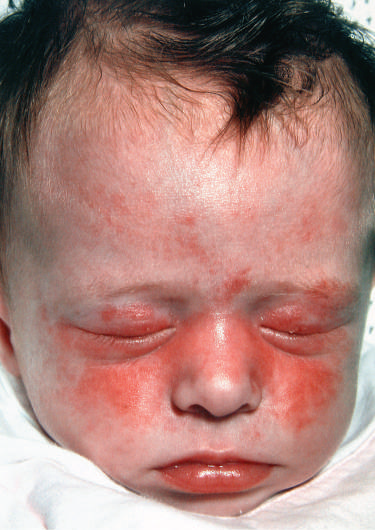 Juvenil Dermatomyozit
Kronik idyopatik inflamatuvar myopati

Çoklu organ tutulumu, çizgili kas ve cildin inflamatuvar hastalığıdır.

Erken dönemde çeşitli organlarda perivasküler inflamasyon, geç dönemde subkutan kalsinozis ile karakterizedir
JDM-patogenez
Otoimmün anjiyopati
Genetik yatkınlık
Enfeksiyon (coxackie B), aşılar, çevresel faktörler
İmmün aktivasyon, Otoantikor
Kas Fibrilleri
Damar endoteli
JDM-Klinik
Genel
Ateş, halsizlik, iştahsızlık, kilo kaybı
Kas bulguları
Proksimal adelelerde  daha belirgin (omuz, boyun, kalça), (Gowers ve Trendelenburg belirtisi), karın kaslarında güçsüzlük
Yutma güçlüğü, konuşmanın bozulması-zayıf ses
Subkutan doku ödemli, kaslar hassas
Artrit, artralji
JDM tanı kriterleri
Karakteristik raş
Simetrik, proksimal, progressif kas zayıflığı
Kas enzimlerinde yükseklik
Miyozitle karakteristik EMG triadı
Kas biyopsisinde inflamasyon
    (Manyetik rezonans  inceleme)
3 bulgu varsa olası JDM
4 bulgu varsa kesin JDM
JDM-Otoantikorlar
ANA  %40-70
Myozite özgül otoantikorlar %30-60 olguda negatif 
Anti-p155/140
Anti-MJ
Anti -Mi
Anti Jo-1
Pozitif olabilir
Otoantikorun gösterilememiş olması tanıyı dışlamaz
Mukokütanöz bulgular
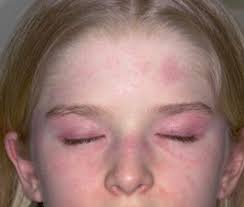 Heliotrop raş, periorbital ödem
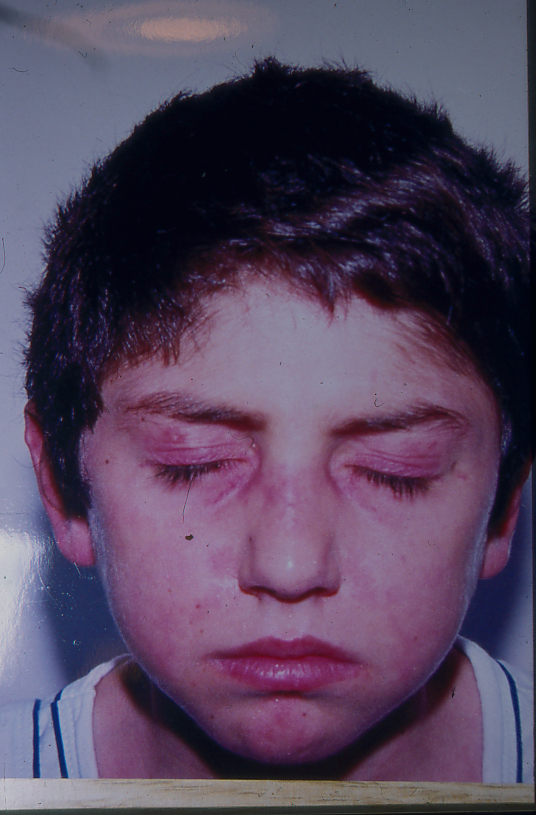 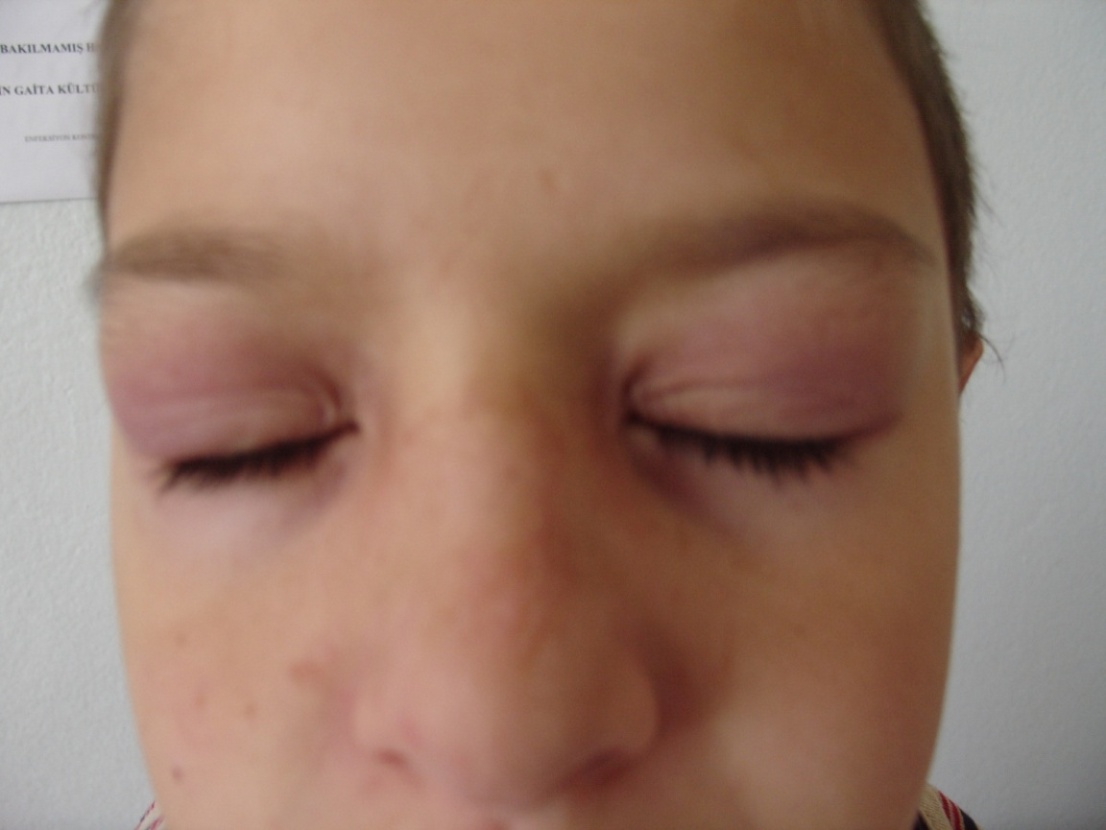 Gottron papülleri
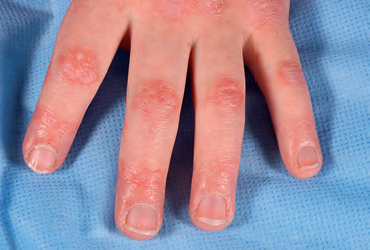 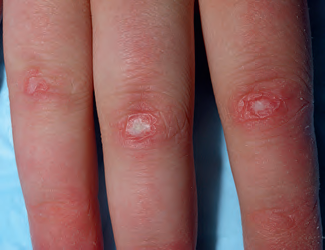 Tırnak çevresinde eritem
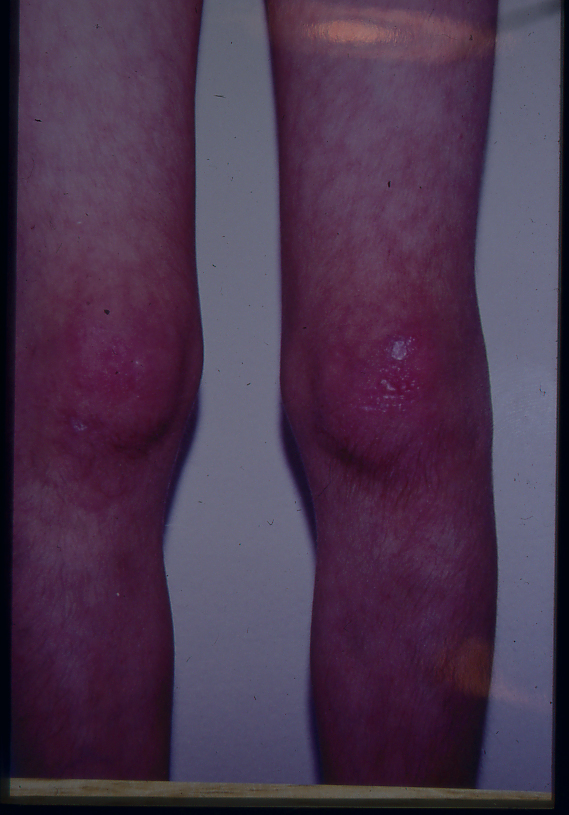 Livedo retikülaris
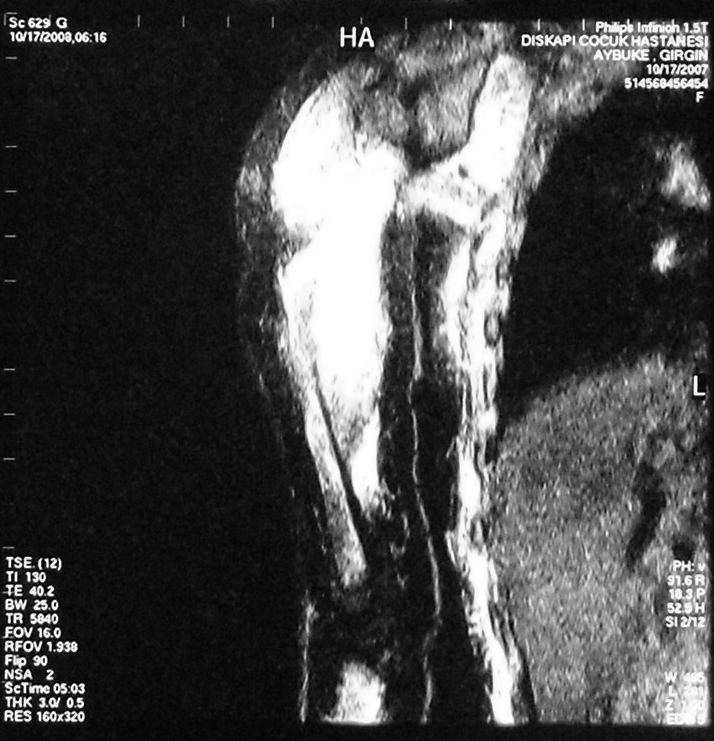 MR: Deltoid kasta ve muskulus biceps braki ve muskulus subskapularis kaslarında heterojen hiperintens görünümler
Kalsinozis
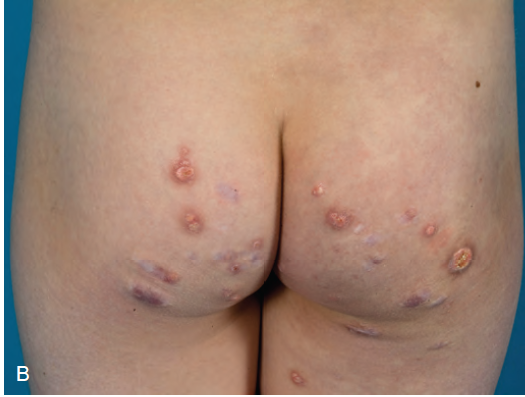 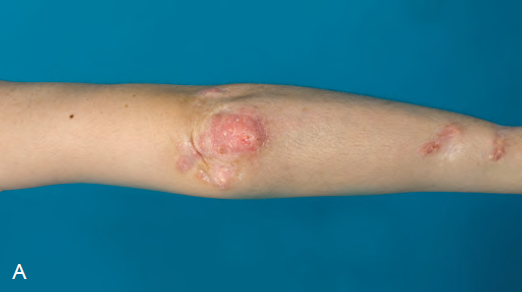 Kalsinozis
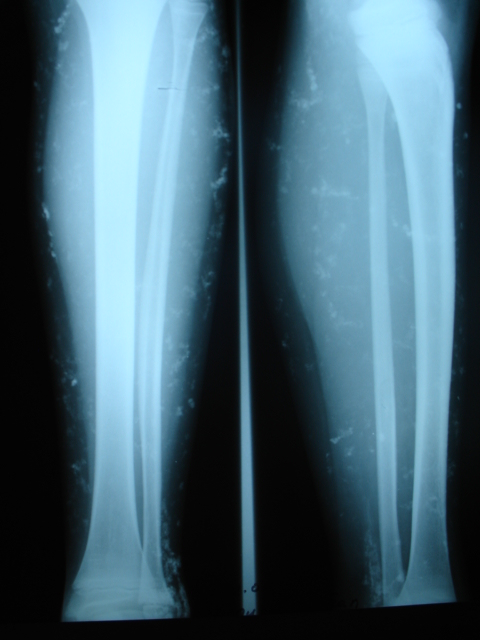 JDM-Laboratuvar bulguları
İnflamasyona bağlı anemi, 
Eritrosit sedimentasyon hızında yükselme
Kas enzimlerinde yükselme 
Kreatin kinaz 
Aspartat aminotransferaz (AST) 
Laktat dehidrogenaz
Aldolaz

EMG:  Myopati ve denervasyon özellikleri

Kas biyopsisi: Nekroz, perifasiküler atrofi, dejenerasyon, rejenerasyon, perivasküler mononükleer hücre infiltarsyonu
JDM-Tedavi
Kortikosteroid
Metotrexat
İVİG (intravenöz immünglobülin)
Siklosporin
Hidroksiklorokin
Dirençli vakalarda
Azathioprin
Siklofosfamid
Mycofenolat mofetil
Ritüximab
TNF inhibitörleri
Juvenil skleroderma
Ciltte sertleşme ve fibrozis

Etyopatogenez?

Vaskülopati
Otoimmünite
İmmün aktivasyon ve fibrozis
Sistemik sklerozis
Diffüz kutanöz sistemik sklerozis 
Kronik, çoklu organ tutulumu, sklerodermatöz cilt değişiklikleri ve viseral tutulum (cilt, parmak damar tutulumu, GİS, AC, kalp, böbrek)

Sınırlı sistemik sklerozis 
CREST sendromu (Kalsinozis kutis, Raynaud fenomeni,  özofageal dismotilite, sklerodaktili, telenjiektazi )

Lokalize skleroderma 
Morphea , lineer skleroderma
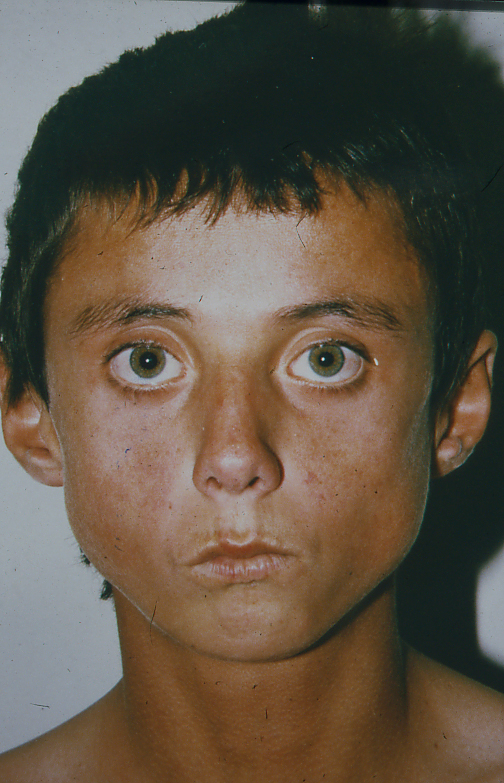 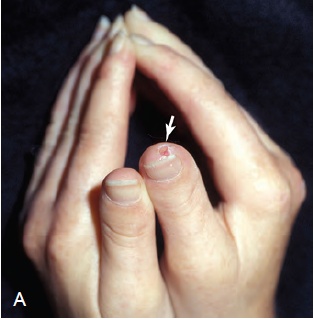 Lokalize skleroderma
Lineer skleroderma
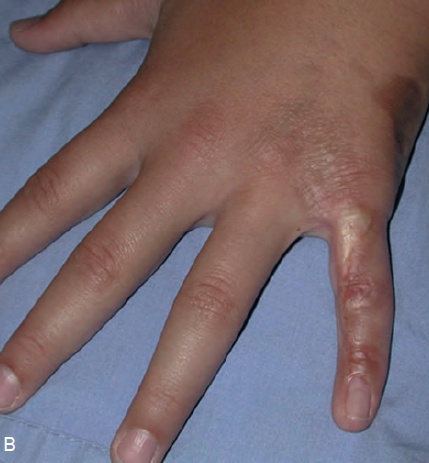 En coup de sabre
Lineer Morphea
Lokalize skleroderma
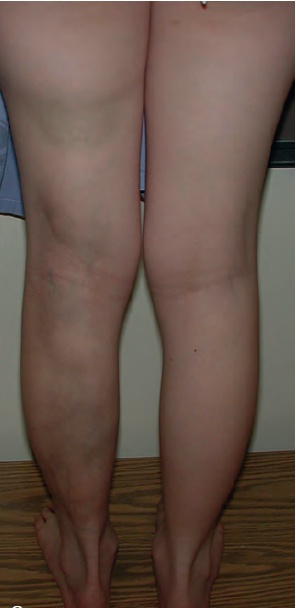 Morphea
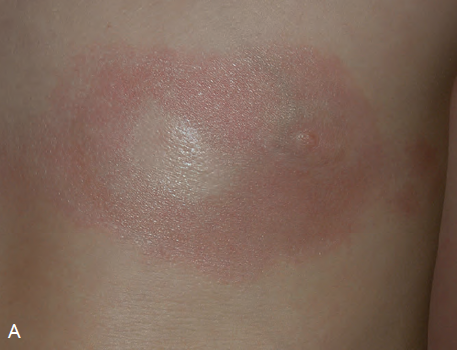 Raynoud fenomeni
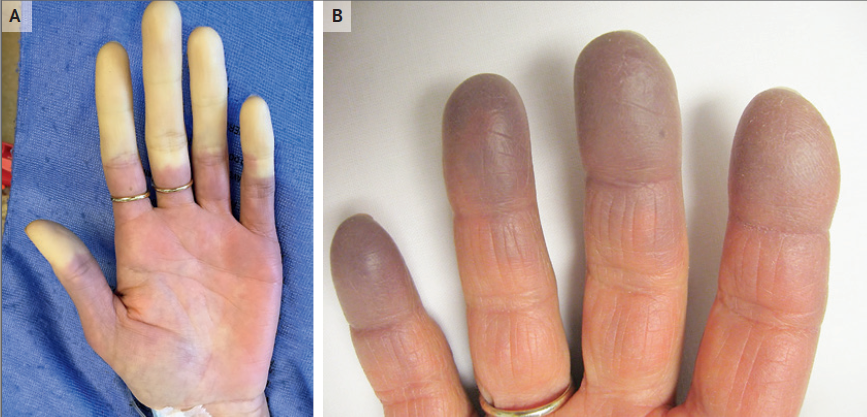 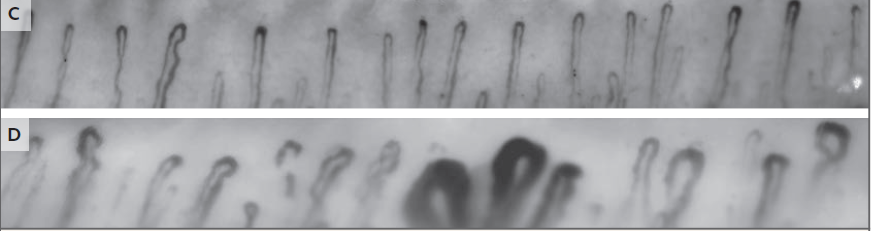 Normal
Genişlemiş kapillerler-Skleroderma